Тема презентації: “Нестле”,“Procter & Gamble”
Виконала :       Сімаковська  Олександра        4 курс 4 група ТЗФ
Nestlé
Nestlé S.A. ( виголошується Нестле́ С. А. ) - найбільший в світі концерн по виробництву продуктів харчування. Головний офіс компанії знаходиться в швейцарському місті Веве. Петер Брабек, Головний виконавчий директор Nestlé  Nestlé — найбільша світова компанія в області виробництва продуктів харчування. На всіх континентах нашої планети, окрім Антарктиди, споживачі можуть придбати її смачну і корисну продукцію.
Сьогодні Nestlé налічує 481 фабрику в 87 країнах світу.
Nestlé
У групі Nestlé працюють 265 тисяч персон. Продукція Nestlé присутній на ринках напоїв, кондитерської продукції, кулінарії, дитячого і спеціального харчування, заморожених продуктів, готових сніданків Foodservіces і професійних продуктів, а також корма для тварин. Окрім виробництва продуктів харчування, компанія Nestlé також володіє акціями підприємств парфюмерно-косметичної і фармацевтичної промисловості. Так, “Nestle” має філії в більш ніш 100 країнах, серед них є – Америка, Росія, Бельгія, Голландія, Германія, Велика Британия, Польша, та інші країни половини світу.
Nestlé
Чистий прибуток зріс на 15.8% і склав 10.6 млрд. швейцарських франків. В результаті показник  досяг 9.9%, піднявшись на 60 базисних пунктів. Прибуток на акцію знову продемонстрував двозначний показник зростання - 16.4% і досягнув рівня у 27.81 швейцарських франків.
У 2007 році органічне зростання напрямку „Харчові продукти та напої” Nestlè (включаючи такі керовані на глобальному рівні напрямки як Nestlè Waters, Nestlè Nutrition, Nespresso, спільні підприємства, а також Зони) становило 4.2% у Європі, 8.6% у Північній та Південній Америці і 9.6% у Азії, Океанії та Африці.
Обсяг продажів та показник EBIT за зонами відповідальності та географічними регіонами
Nestlé
Зона Європа: обсяг продажів сягнув 28.5 млрд. швейцарських франків, реальне внутрішнє зростання - 2%, органічне зростання - 3%. В рамках Зони країни Східної Європи продемонстрували двозначний показник зростання (головним чином у Росії та Польщі), а на ключових західноєвропейських ринках (Німеччина, Франція та Велика Британія) спостерігалися позитивні тенденції росту. Покращення показника ЕВІТ на 30 базисних пунктів вдалося досягти, перш за все, завдяки удосконаленню показників операційної діяльності, - незважаючи на серйозні інвестиції у продукцію преміум - сегменту.                Найбільш кращим місцем виготовлення шоколадної ( кондитерської ) продукції в країнах: Литви, Латвіїї, Норвегії, Данії. Майже кожна кондитерська продукція , краще реалізується в місцях, більш прохолодного клімату, що якраз відповідає клімат цих країн.
Nestlé
Торгівельні марки Nestlé : 1. Nescafé 2. Nesquik3. Maggi  4. «Світоч» 5. Nestlé 6. Coffee-mate  7. Детское питание 8. Для домашних животных 9. «ТОРЧИН» 10. «Мівіна» 11. Специальное питание12. Готовые завтраки 13. Мороженое14.  Быстров
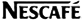 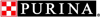 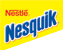 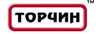 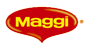 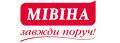 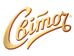 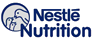 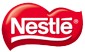 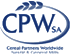 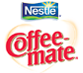 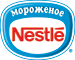 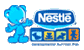 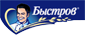 Procter & Gamble
Procter & Gamble Co. (по-російськи виголошується Проктер енд Гембл), P&g (NYSE: PG) — американська компанія, один з лідерів світового ринку споживчих товарів. Боб Макдоналд Голова правління, президент і голова корпорації.
                Компанія займає 22 місце в списку Fortune 500 і є одній з провідних компаній США за об'ємом прибули і ринковій капіталізації. 
P&g є найбільшим в світі рекламодавцем, витрати компанії на рекламу перевищують 8 млрд. дол. Штаб-квартира — до Цинциннаті, штату Огайо.
Procter & Gamble
Види діяльності, які здійснює компанія:
Gillette, Braun, Oral-B, Duracell, Wella, Londa, Престижная парфюмерия.           
                 1967 – Компанія Gillette стає головним акціонером Braun. 
                 1984 – Оголошено про покупку компанії ORAL-B Laboratories Inc., Провідного виробника зубних щіток на північно-американському ринку                  
                 1996 – Duracell об'єднується з Gillette.
                 2005 – Злиття компаній Procter & Gamble і Gillette.
                 1966 - Londa все більше спеціалізується на виробництві фарб для волосся. 
                 1987 – Покупка компанією Wella AG французького виробника ексклюзивних товарів Parfum Rochas S.a. 
                 1990 – Londa рєїнтегріруєтся в об'єднання Wella і виступає під фірмовим найменуванням Londa GMBH.
Procter & Gamble
1993 – Придбання компанією Wella AG американського дизайнерського бренду Sebastian International Inc., Лос Анжелес. 
                  1994- Придбання компанією Wella AG відомого парфюмерного будинку Muelhens KG. 
                  1997 – Підставу Cosmopolitan Cosmetics GMBH – утримувача акцій Parfum Rochas S.a. і Muelhens KG.  
                  2000 – Структурні зміни в компанії Wella, в результаті яких з'являються професійний підрозділ, підрозділ для кінцевого споживача і підрозділ парфюмерії і косметики. 
                  2003 - P&g набуває контрольного пакету акцій компанії Wella AG.
                  З 1991 - 2005 року P&g придбала такі акції з парфумерії: Laura Biagiotti, Hugo Boss, Giorgio Beverly Hills, Lacoste, Baldessarini, Jean Patou, Valentino, Gucci, Escada, Dunhill, Montblanc, Rochas, Anna Sui, Puma, Ghost, Dolce&Gabbana. Останнє не було куплено, а лише був підписанній ліцензійний договір на використання цієї торгівельної марки.
Procter & Gamble
Загальна чисельність персоналу компанії — близько 130 тис. співробітників в 80 країнах. 
                   Корпорація має виробництво: в США, Канаді, Англії, Франції і Германії і тд.
                   Procter & Gamble (США) – 76.5% річного доходу отримують із зовнішнього  ринку,  внутрішнього  –  23.5%.
                   В сорока п'яти країнах компанія виробляє свою високоякісну продукцію, що користується довірою споживачів в усьому світі. Понад 300 торгових марок компанії продається у 140 країнах світу.
Procter & Gamble
Миючі та чистячі засоби:
Dreft	
Ariel
Tide		
ACE		
Comet		
Mr. Proper	
DAX
Bonux
Lenor
Fairy
Gala

Товари для дітей:
Дитячі підгузники Pampers Дитячі серветки Pampers
 

Засоби по догляду за шкірою:
Olay 

Засоби жіночої гігієни:
Always		
Always щоденні
Tampax	
Discreet
Only You
  Засоби по догляду за волоссям:
  Pantene Pro-V	 
  Head & Shoulders
  Clairol Herbal Essences
  Shamtu
  Wella		
  Shandy 	
  Londa
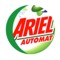 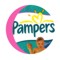 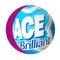 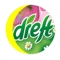 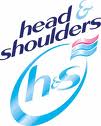 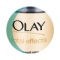 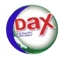 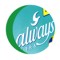 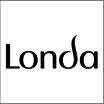 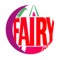 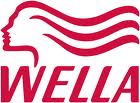 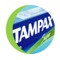 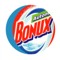 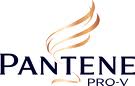 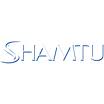 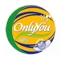 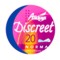 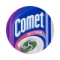 Procter & Gamble
Засоби по догляду за тілом:
Camay	
Safeguard
Old Spice		
Gillette дезодоранти
 та антиперспіранти









Засоби по догляду за ротовою порожниною:
       Blend-a-med
       Oral-B






         



Електротовари та прилади для домашнього користування:
Braun	
Duracell
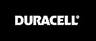 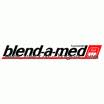 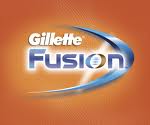 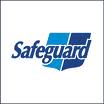 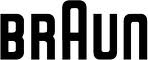 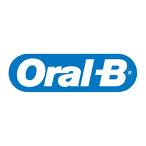 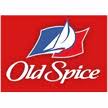 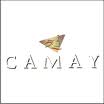 Дякую за увагу.